Figura 1
Inferencia del antecedente

4. Pragmática




3. Semántica



2. Morfosintáctica

1. Léxico-sintáctica
Anáfora  indirecta asociativa
Encapsulador
Anáfora conceptual no equivalente
Anáfora conceptual equivalente
Anáfora gramatical
Anáfora fiel
Nominal                       B. Pronominal                      C. Otras

Tipo de palabra (anáforo)
Figura 2
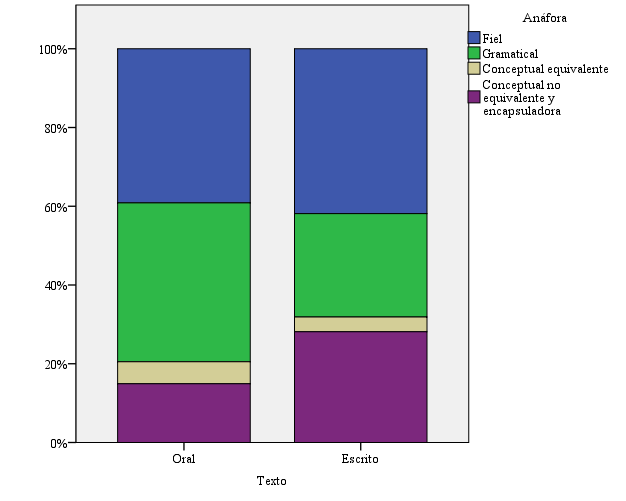